মাল্টিমিডিয়া শ্রেণীকক্ষে সবাইকে
স্বাগতম
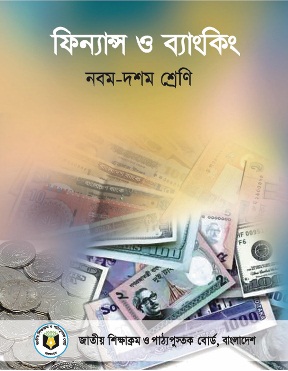 অধ্যায়ঃ পঞ্চম 
মূলধন আয় – ব্যয় প্রাক্কলন 
শ্রেণীঃ ৯ম ও ১০ম
এই পাঠ শেষে শিক্ষার্থীরা -
সকলের সুস্বাস্থ্য
কামনায়
আল্লাহ হাফেজ